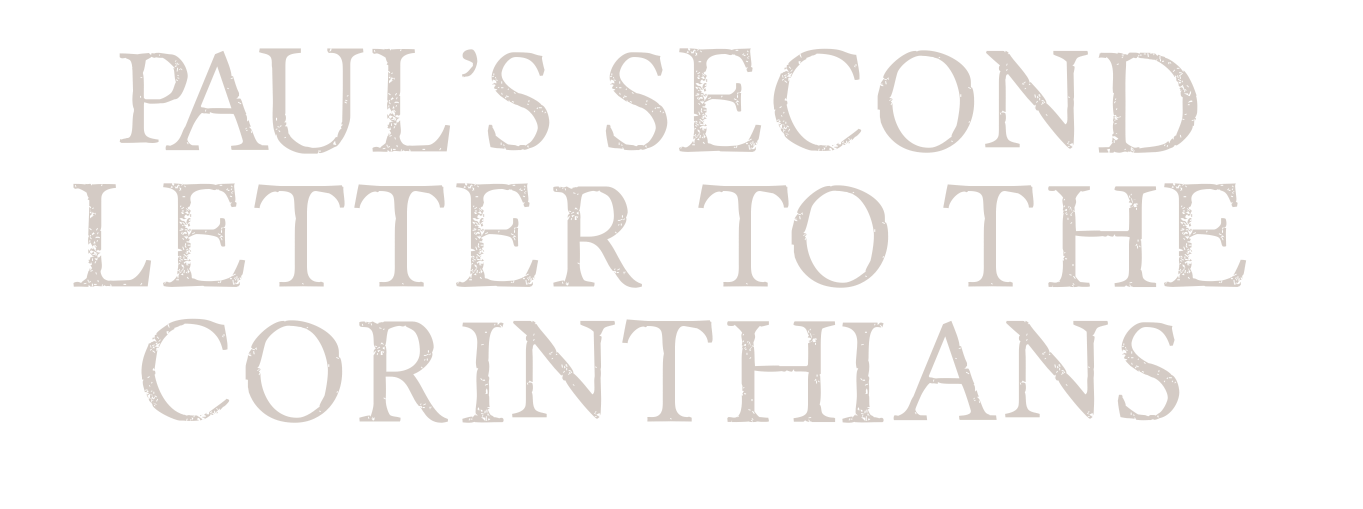 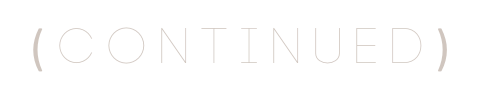 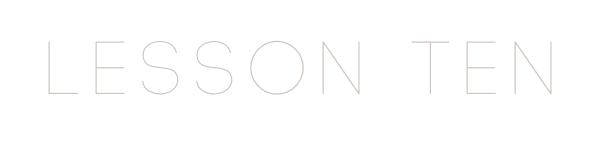 THE MOTIVATIONS FOR PAUL'S DEDICATION TO THE MINISTRY
Paul states a number of things that have motivated him in his dedication to the ministry.  
The knowledge and certainty of immortality (5:1-9)
Judgment (5:10)
Fear (5:11)
Unselfishness (5:12, 13)
Love (5:14, 15)
Regeneration (5:16, 17)
Reconciliation (5:18 - 21)
Time (6:1 - 2)
Suffering (6:3 - 10)
THE HOPE OF IMMORTALITY: (II Corinthians 5:1-9)
The knowledge and hope of immortality gives Paul strength to endure that he might please Christ (verse 9). 
There is no uncertainty regarding the hope of immortality. The only uncertain fact about it is the matter of time.
The apostle makes a comparison between what we have now and what we will be.
THE HOPE OF IMMORTALITY: (II Corinthians 5:1-9)
Our hope and longing is not for death but rather for the coming of our Lord. 
When the child of God dies, he is immediately present with the Lord. When he is absent from this body, he will be present with the Lord.
THE JUDGMENT SEAT OF CHRIST: (II Corinthians 5:10)
This takes place immediately following the coming of the Lord for His church and the child of God is judged for works, and faithfulness
The rewards will be handed out at the judgment seat of Christ.
This judgment has nothing to do with salvation. It has to do with a man's faithfulness, his motives and his ministries.
A NEW CREATION: (II Corinthians 5:17)
If one is in Christ, he has become a new creation, with old things passed away, and all things become new. 
We may conclude that if a man is not a new creature, then he is not in Christ, and of course, not saved.
GOD IN CHRIST: (II Corinthians 5:19)
This verse is a positive statement of the Oneness truth. 
Christ means "the anointed one," and the anointing one is God.
GOD IN CHRIST: (II Corinthians 5:19)
It does not say that God was in Christ reconciling the world unto themselves but rather unto Himself.
We need no stronger statement than this in order to believe the Oneness truth.
THE POSSIBILITY OF FALLING FROM GRACE: (II Corinthians 6:1)
It is possible to fall away from grace. 
This statement, of Paul's, explodes the doctrine of unconditional eternal security.
THE DAY OF SALVATION: (II Corinthians 6:2)
The statement here is a strong warning against procrastination. 
The word "now" refers to the gospel age.
PAUL'S SUFFERINGS AND PATIENCE: (II Corinthians 6:3-13)
His sufferings and patience was proof of his ministry.
He is always zealous to defend the ministry and it would seem that he suffers disappointment that the ministry is always misunderstood.
He also mentions the virtues of the ministry
A SEPARATED LIFE: (II Corinthians 6:14 - II Corinthians 7:1)
Life of separation and holiness.
There is no place of real fellowship between light and darkness. 
God will receive us if we will separate ourselves from the world and dedicate 	ourselves to Him.
There must be a complete abstaining from all filthiness of the flesh and spirit.
THE GOOD NEWS BROUGHT BY TITUS: (II Corinthians 7:2-16)
Paul is not sorry that he wrote to them in such a severe tone for it brought them to repentance. 
Theirs was a godly sorrow, not the sorrow of the world. 
The result of their sorrow was a real repentance.